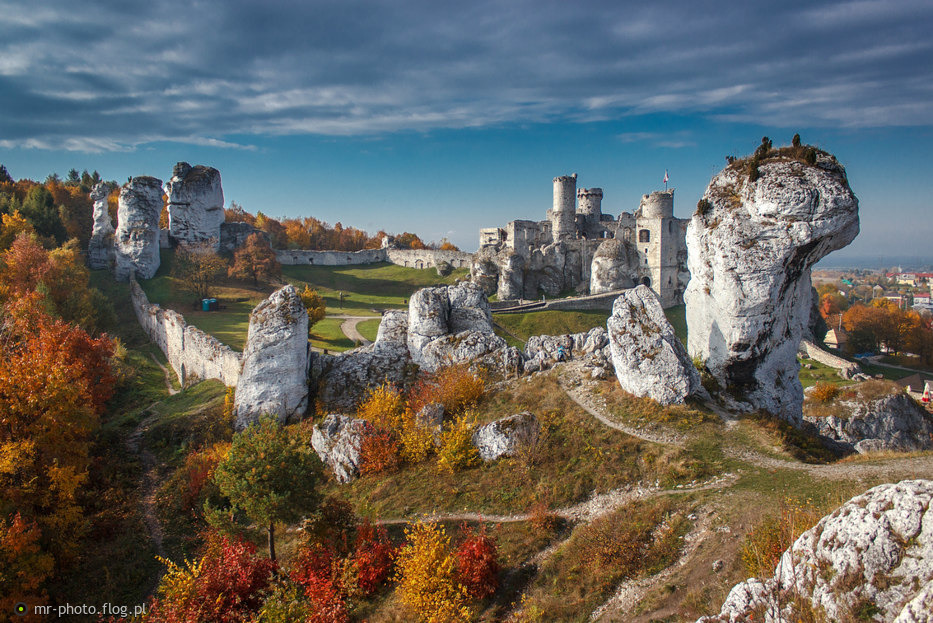 KRAJOBRAZ WYŻYNY
KRAKOWSKO - CZĘSTOCHOWSKIEJ
opracowała: Katarzyna Szymańska (2020)
Gdzie się 
znajduje?
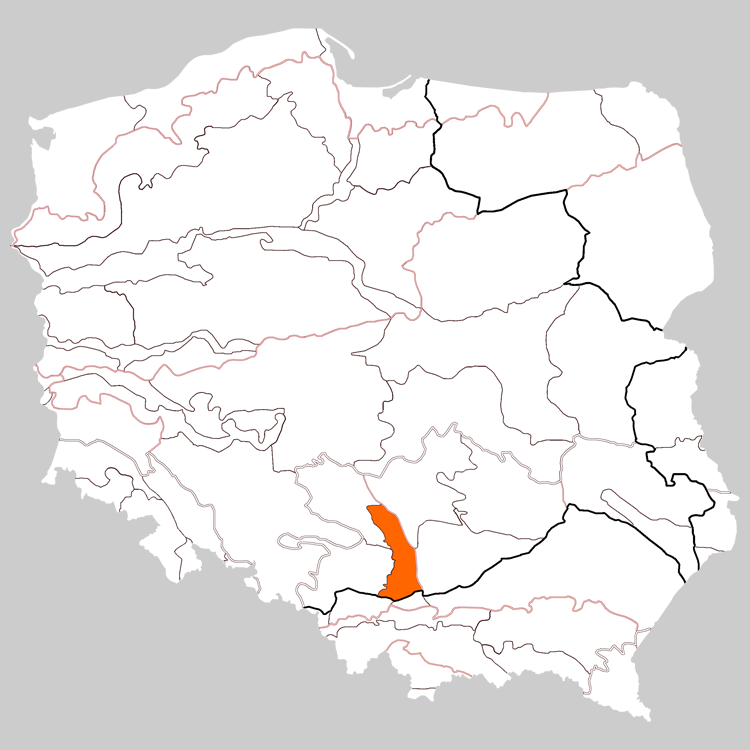 na wschód od Wyżyny Śląskiej

od Krakowa na południu aż po 
Częstochowę na północy
opracowała: Katarzyna Szymańska (2020)
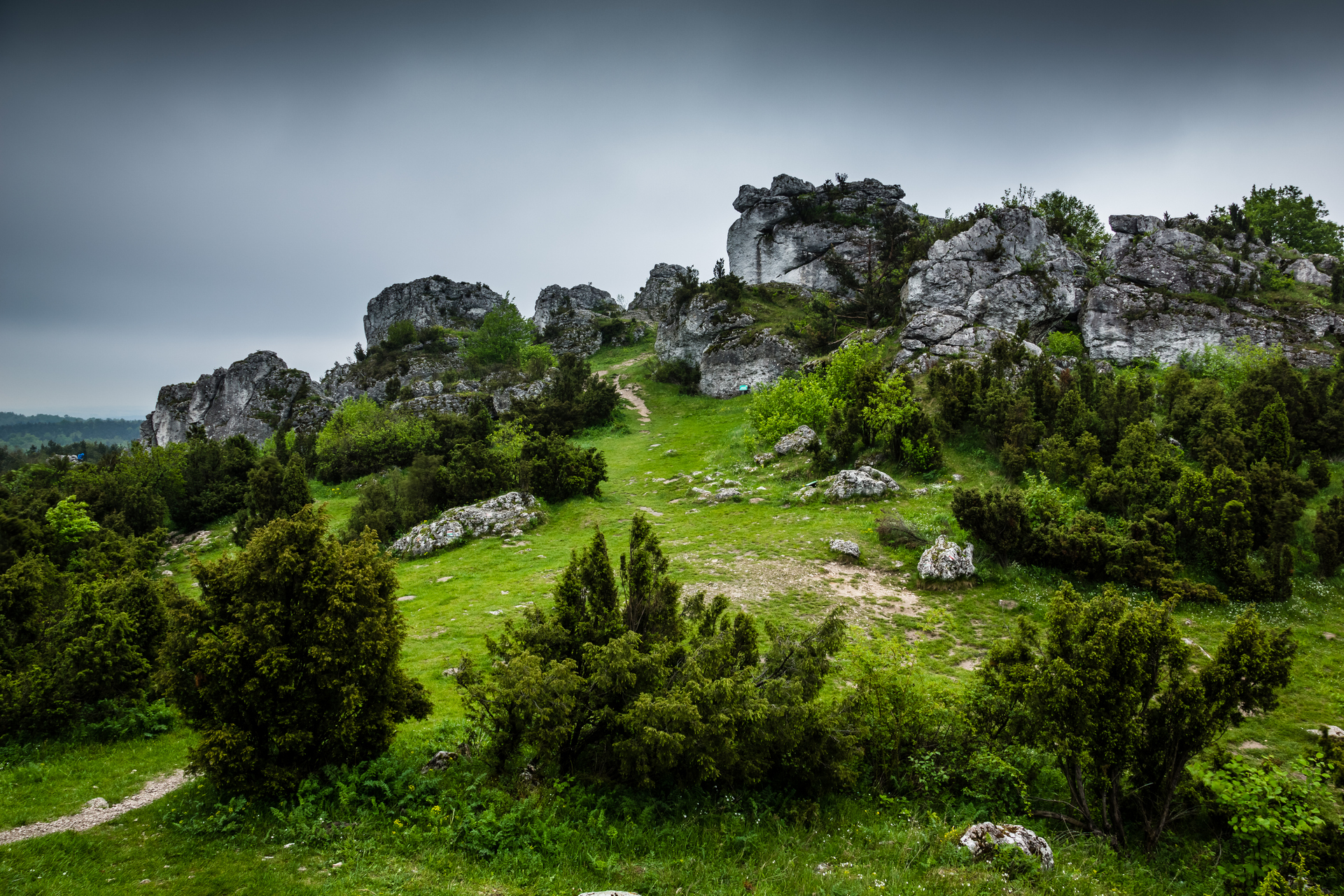 Na obszarze Wyżyny 
Krakowsko – Częstochowskiej
Występują liczne pagórki, 
ale też wzgórza, które 
sięgają 500 m n.p.m.
Zbudowana jest głównie 
ze skał wapiennych, które 
tworzą krajobraz krasowy
Zjawisko KRASOWIENIA to
rozpuszczanie skał wapiennych 
przez wodę opadową i zawarty w 
niej dwutlenek węgla.
opracowała: Katarzyna Szymańska (2020)
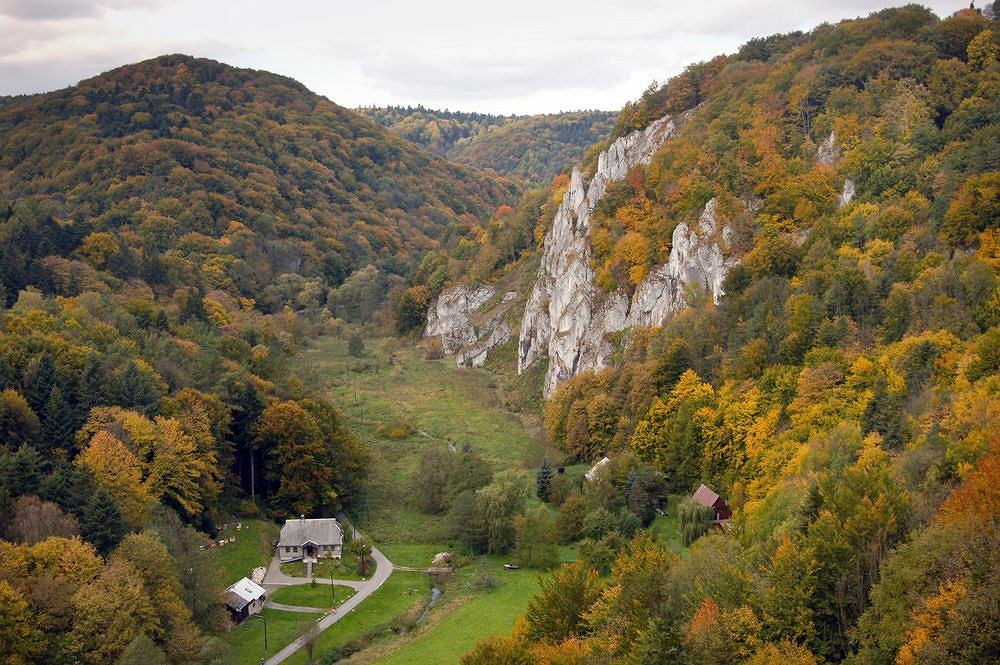 Charakterystyczne dla krajobrazu
Krasowego są głębokie doliny 
O płaskich dnach i stromych
 zboczach, które ukształtowane 
zostały przez rzeki
Również można podziwiać w wielu 
miejscach skałki wapienne
o różnych kształtach.
opracowała: Katarzyna Szymańska (2020)
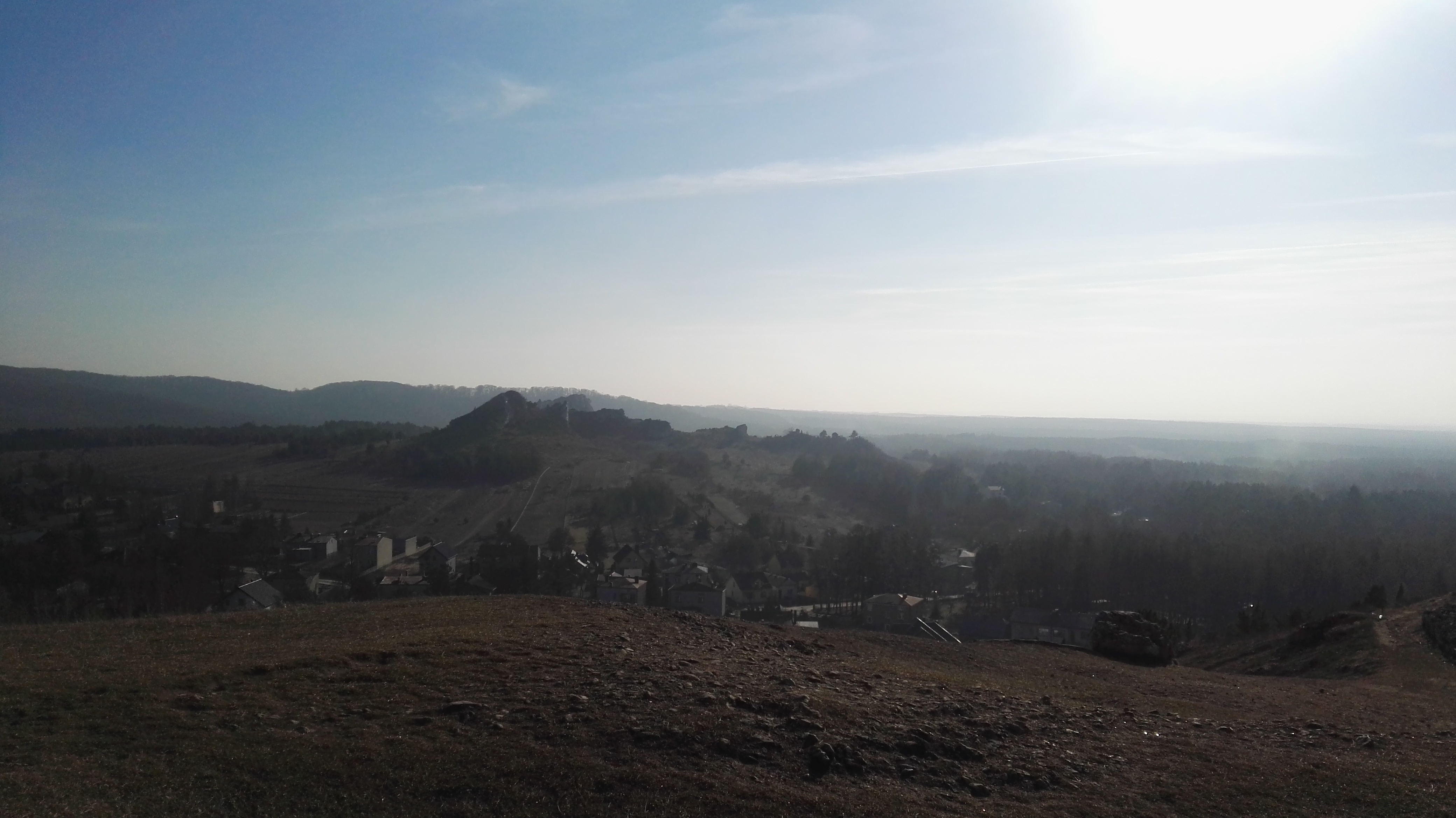 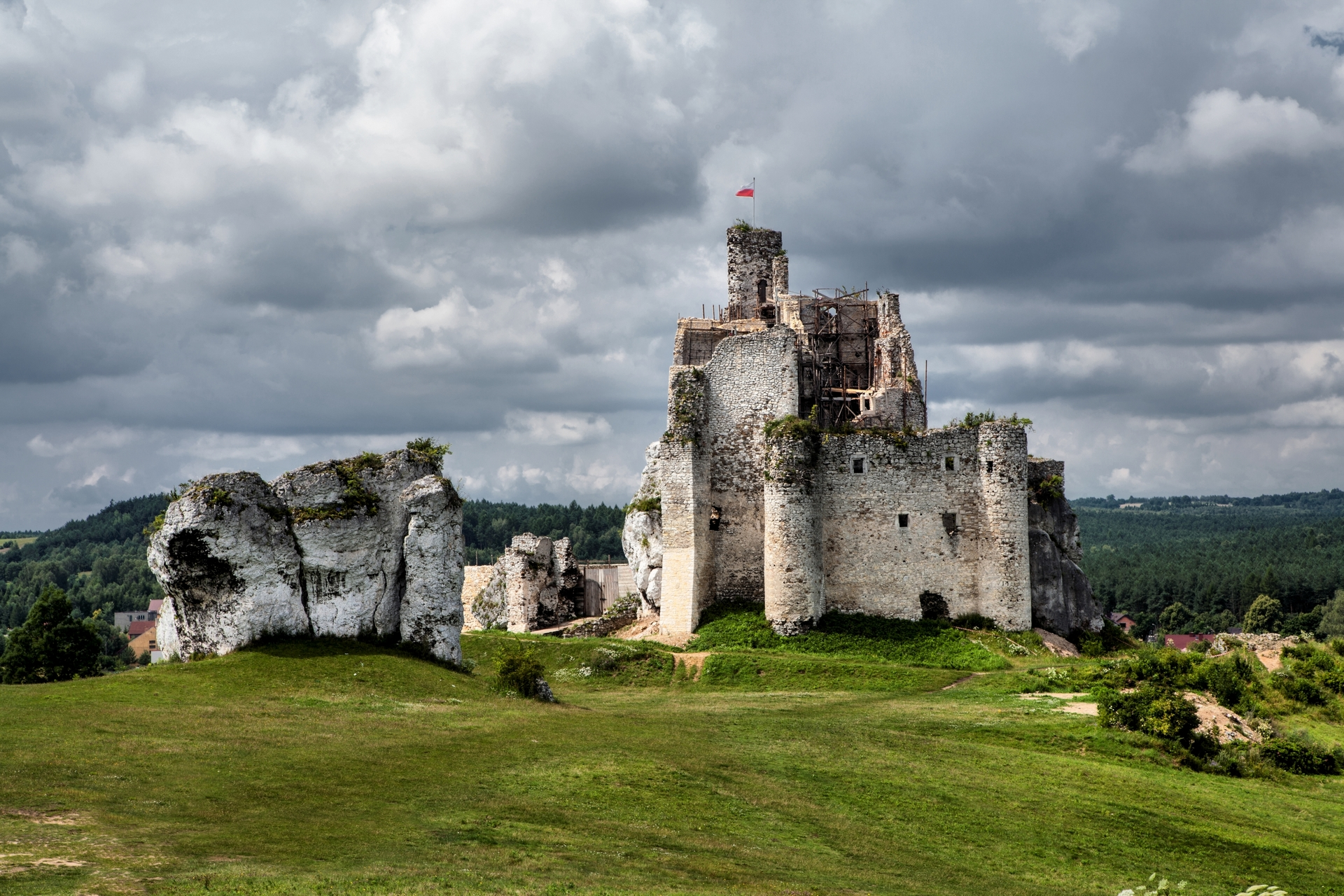 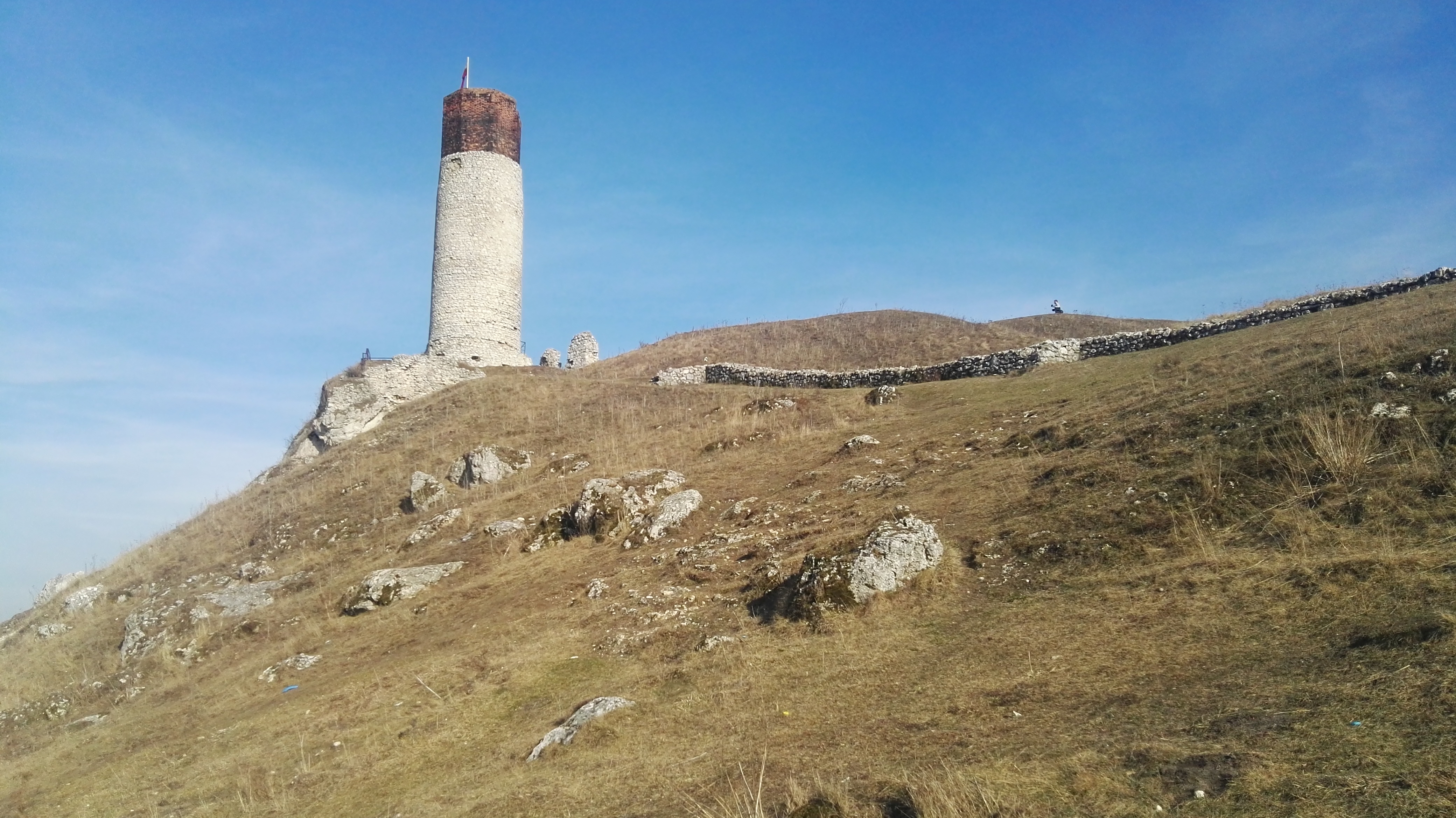 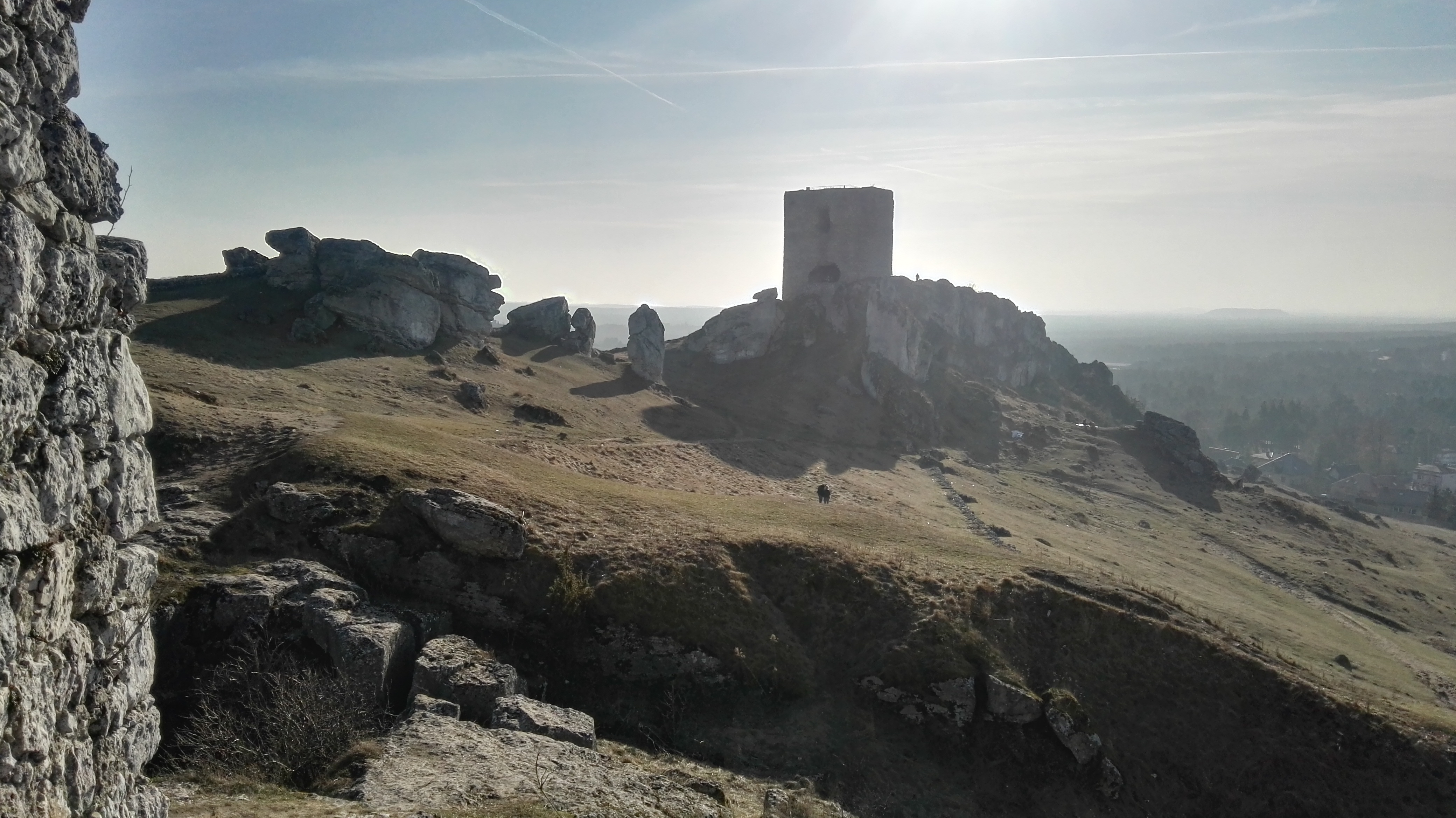 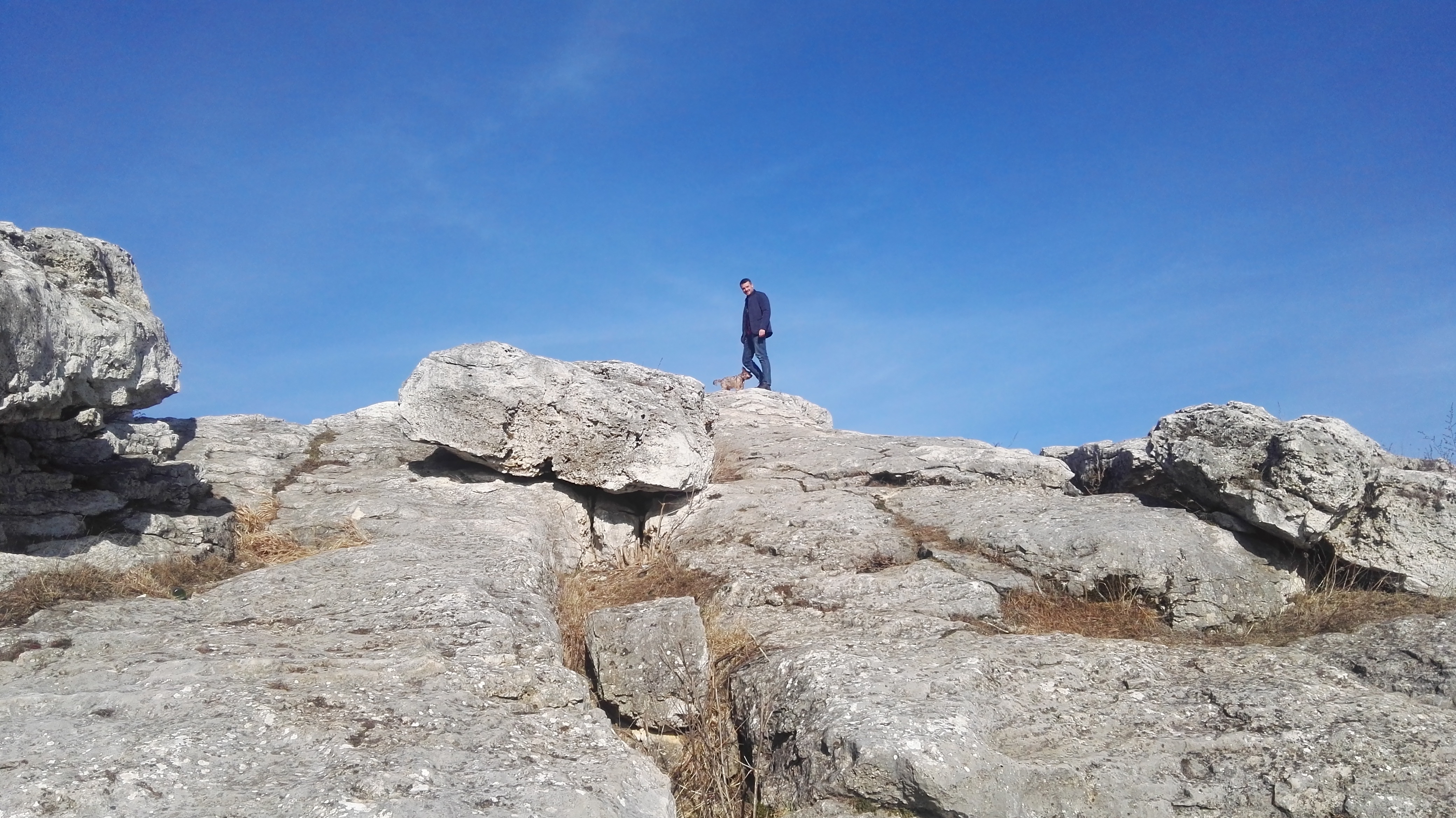 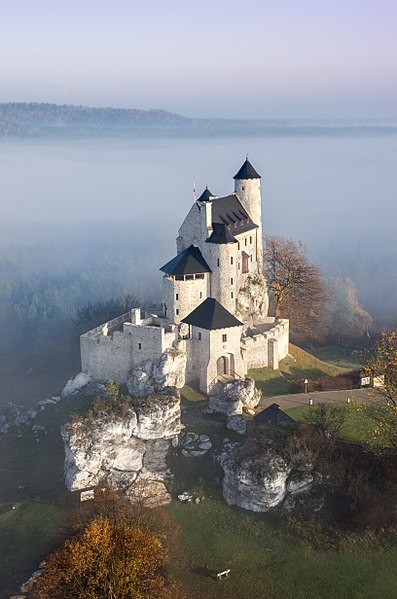 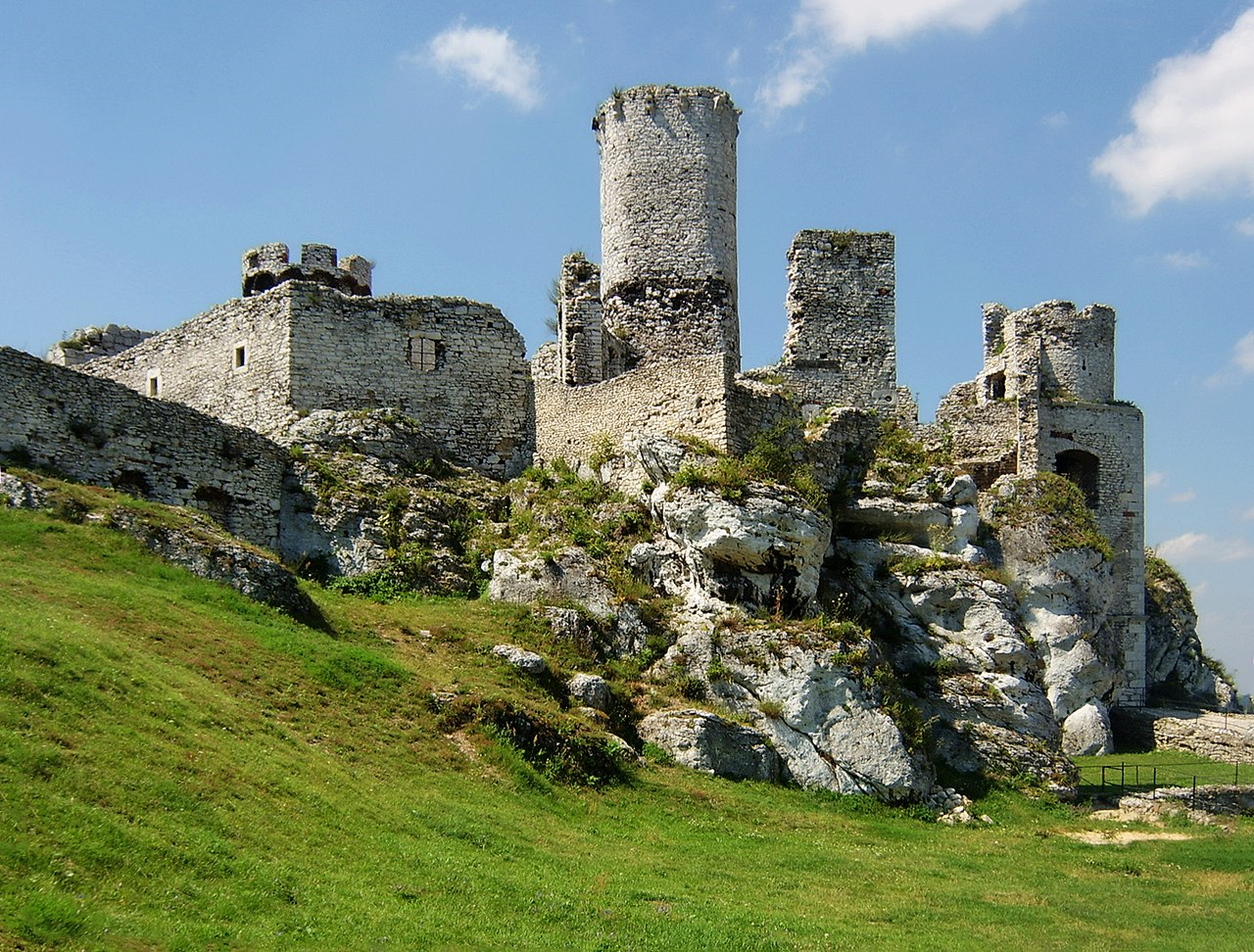 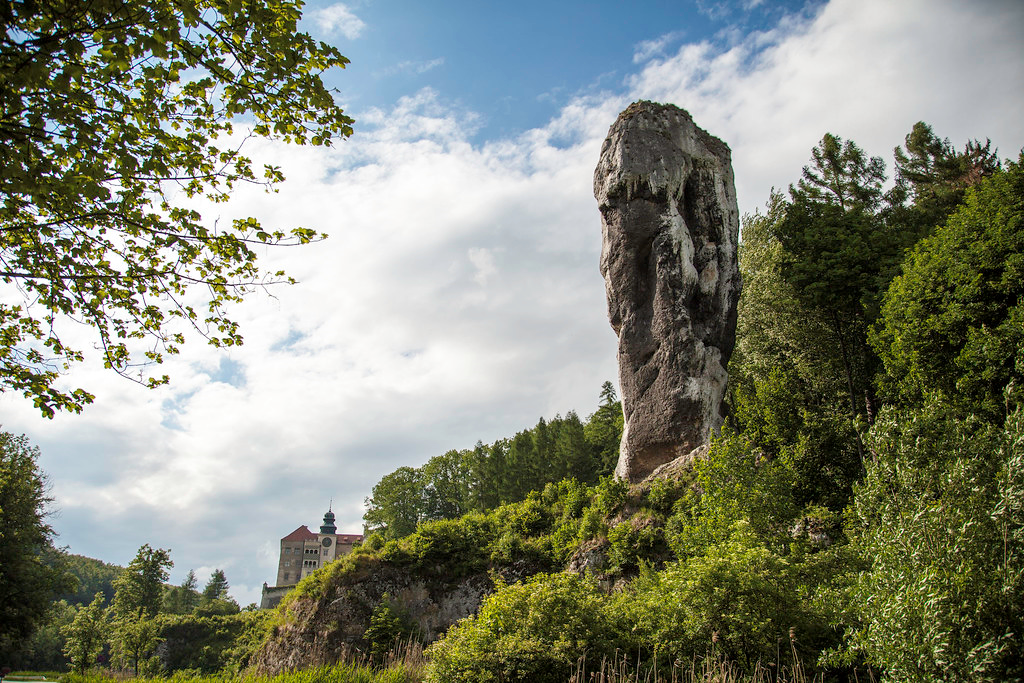 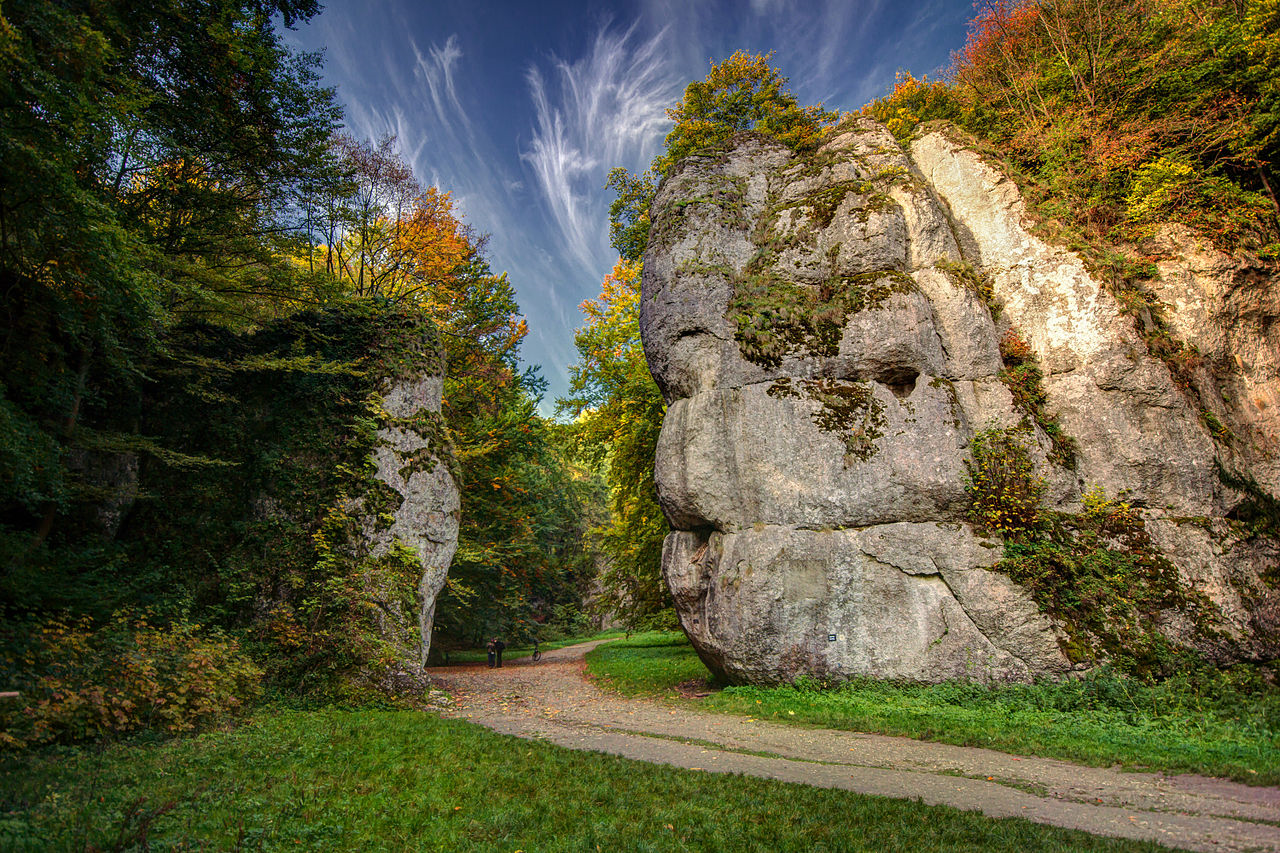 opracowała: Katarzyna Szymańska (2020)
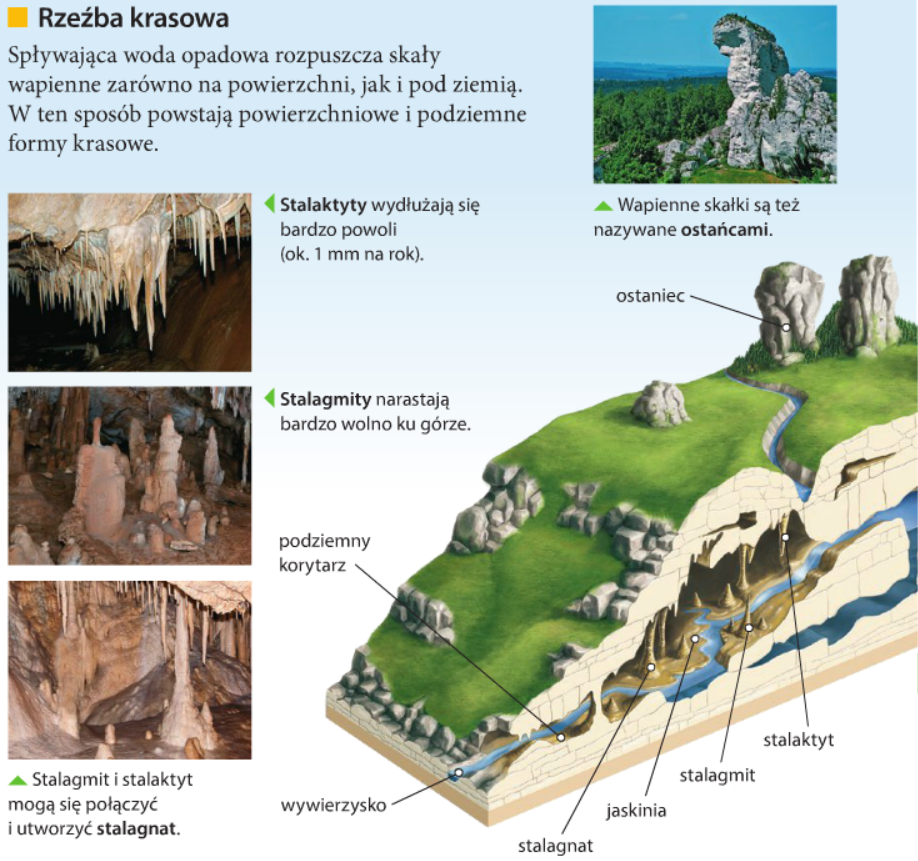 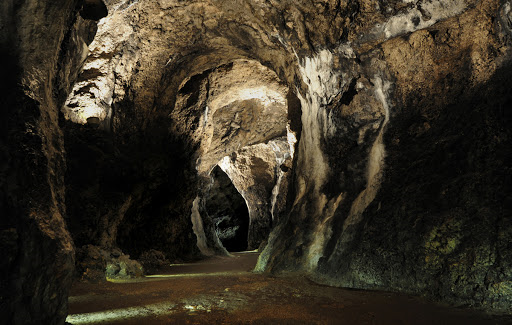 Jaskinia Łokietka
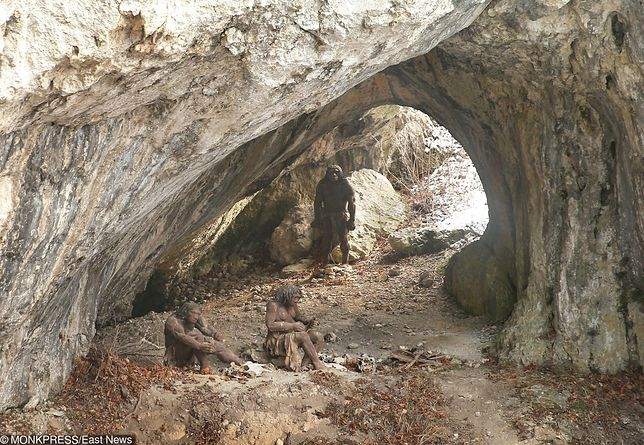 Jaskinia Ciemna
opracowała: Katarzyna Szymańska (2020)
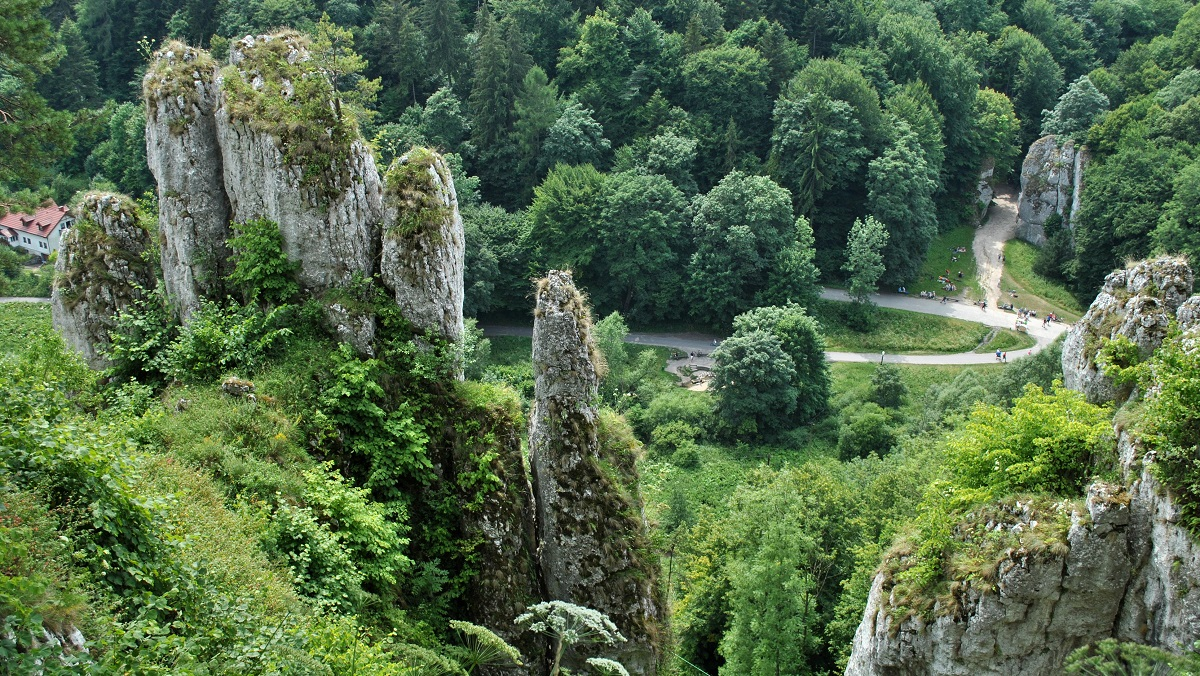 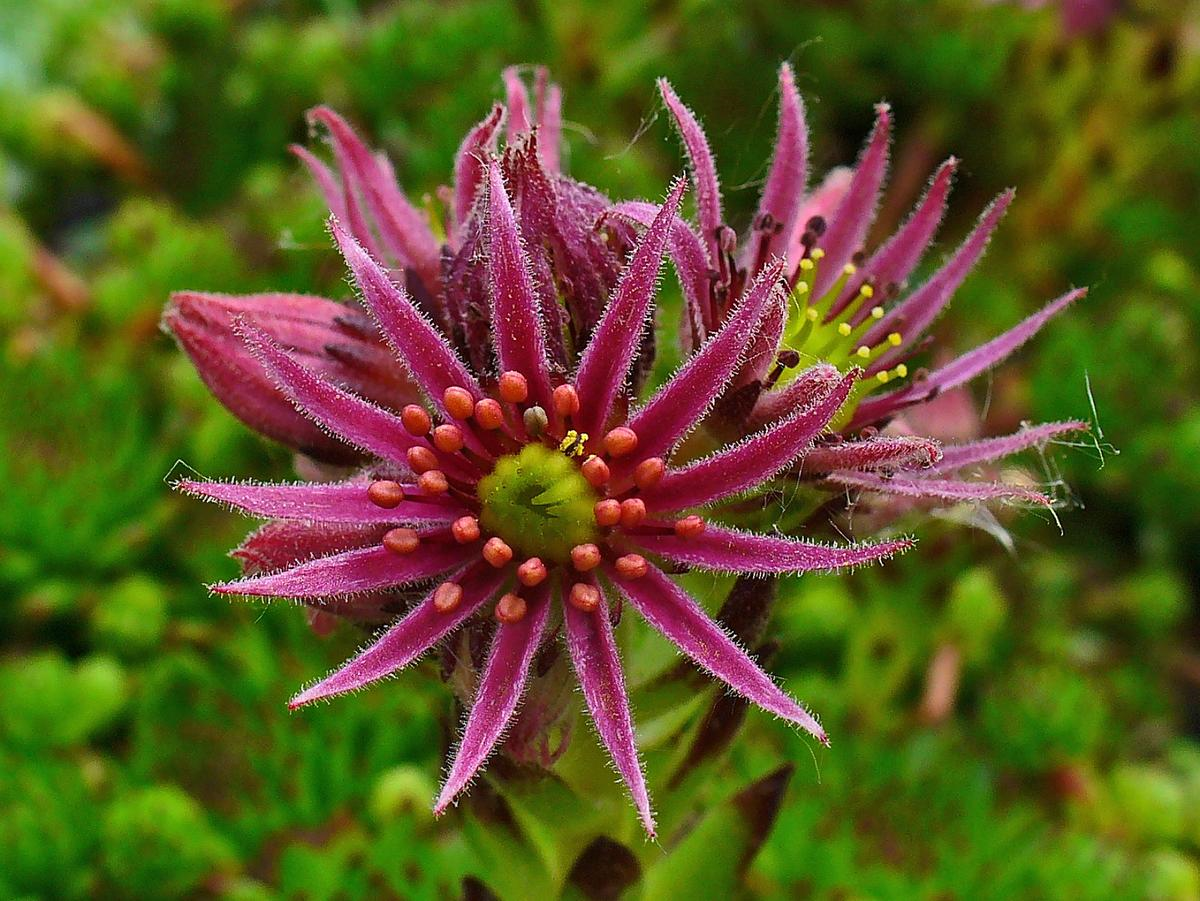 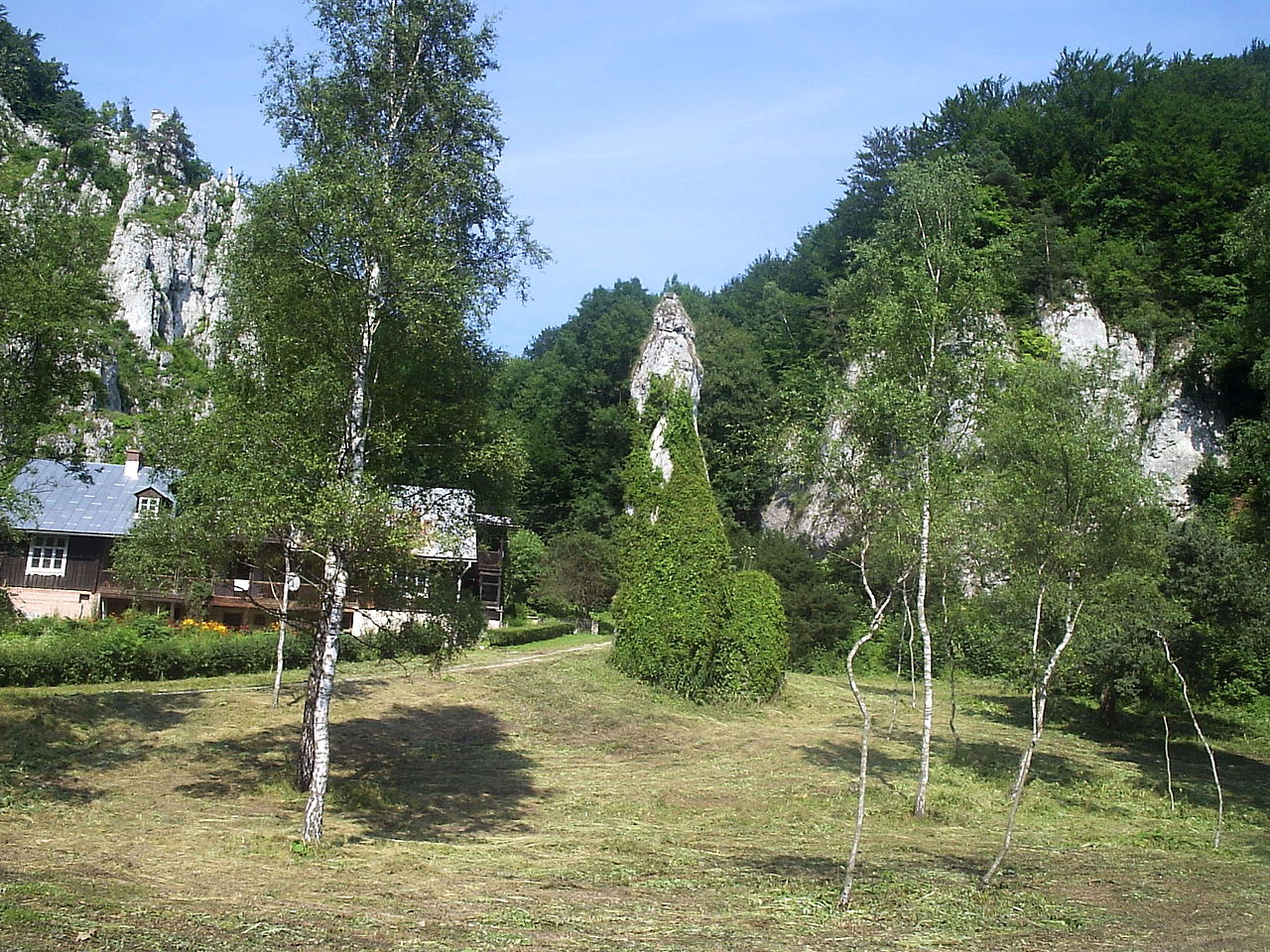 Rojnik górski
Brzozy ojcowskie
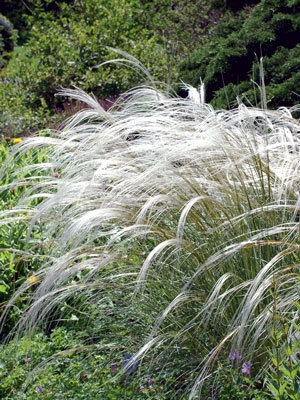 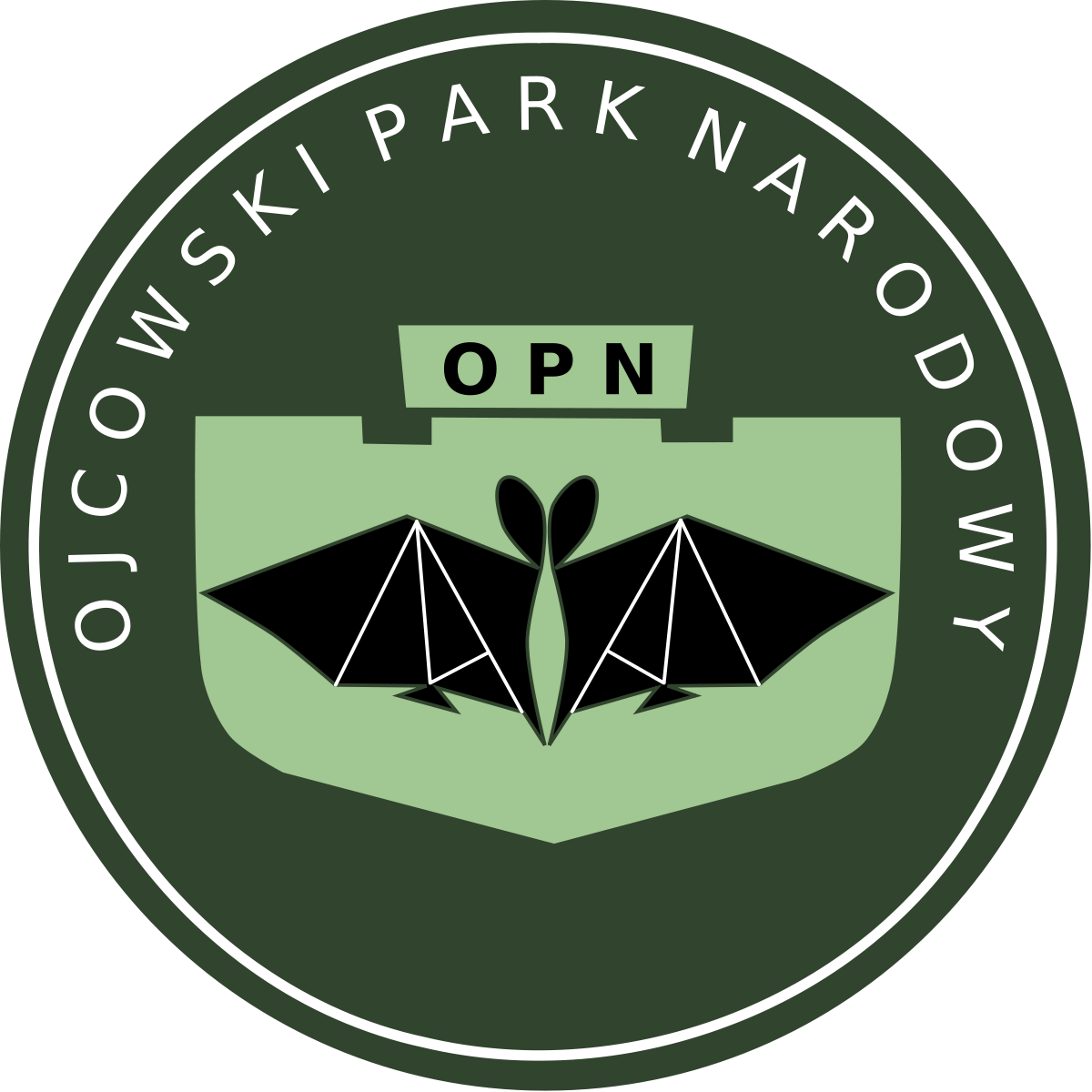 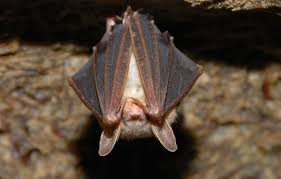 W Dolinie Prądnika zarazem najmniejszy
 i jeden z najpiękniejszych parków narodowych w Polsce
Ostnica Jana
opracowała: Katarzyna Szymańska (2020)
opracowała: Katarzyna Szymańska (2020)